LC 02 : Energie chimique (Lycée)
Pré-requis :
 
Réaction exothermique/endothermique (vue avec les changements d’états)
Enthalpie standard de formation (LC liaison chimiques)
Réactions d’oxydoréduction, demi-pile et pile 
Equation bilan et tableau d’avancement 
Notion de système chimique
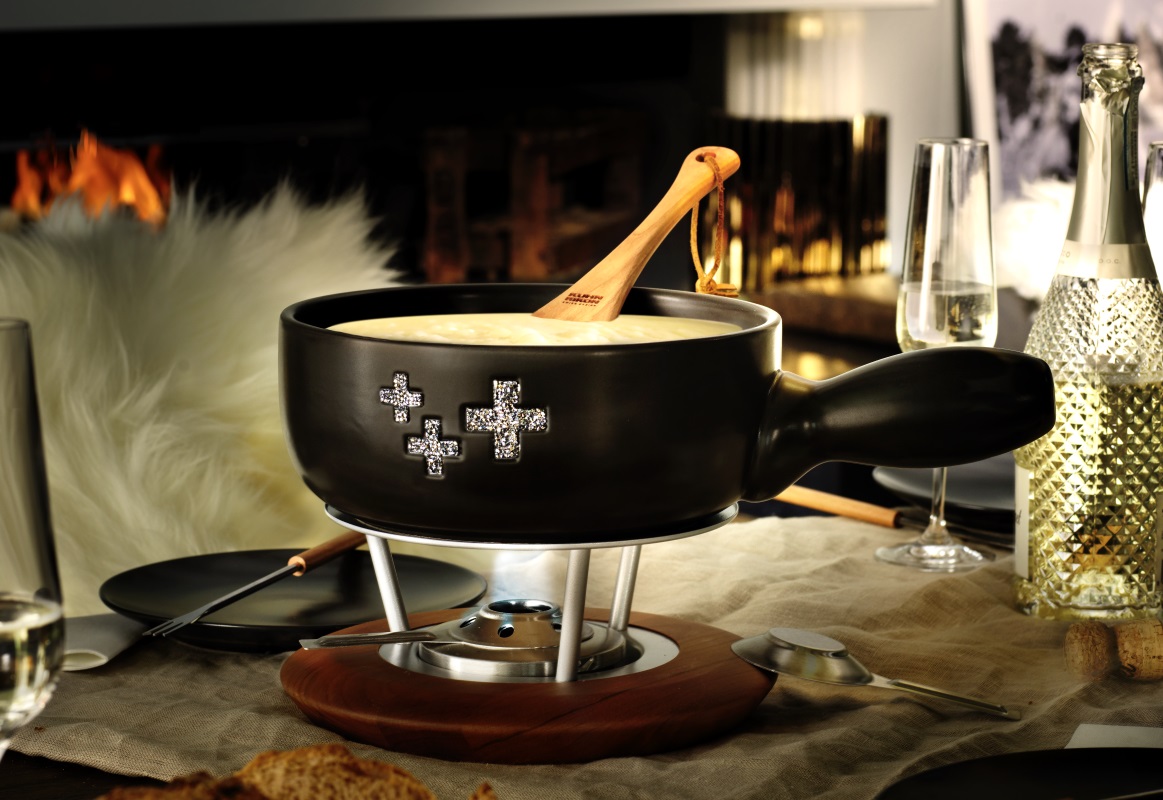 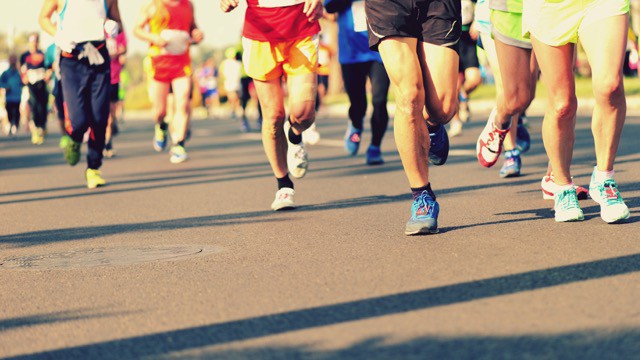 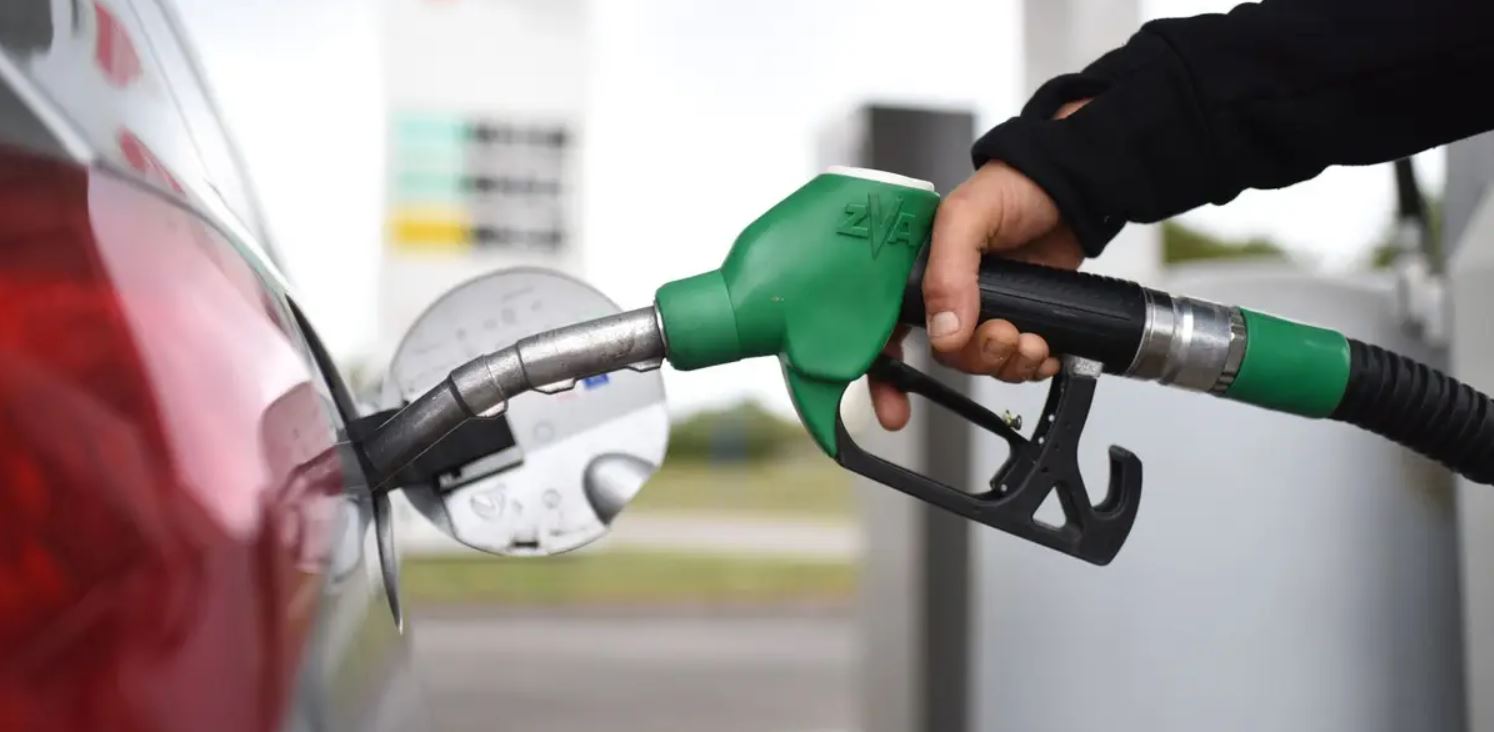 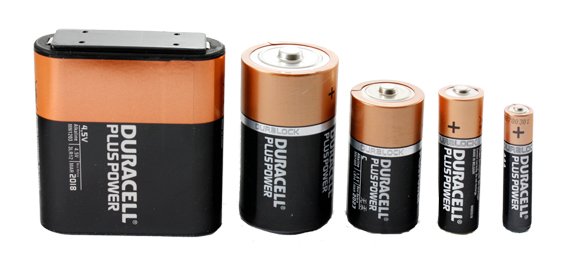 Pompe
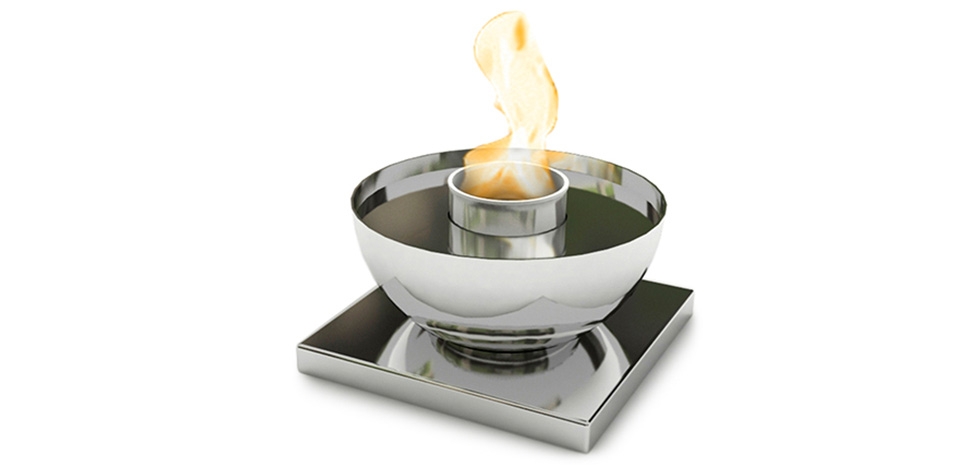 Eau de chaux
Combustion du glucose : respiration cellulaire
Combustible : glucose
Comburant
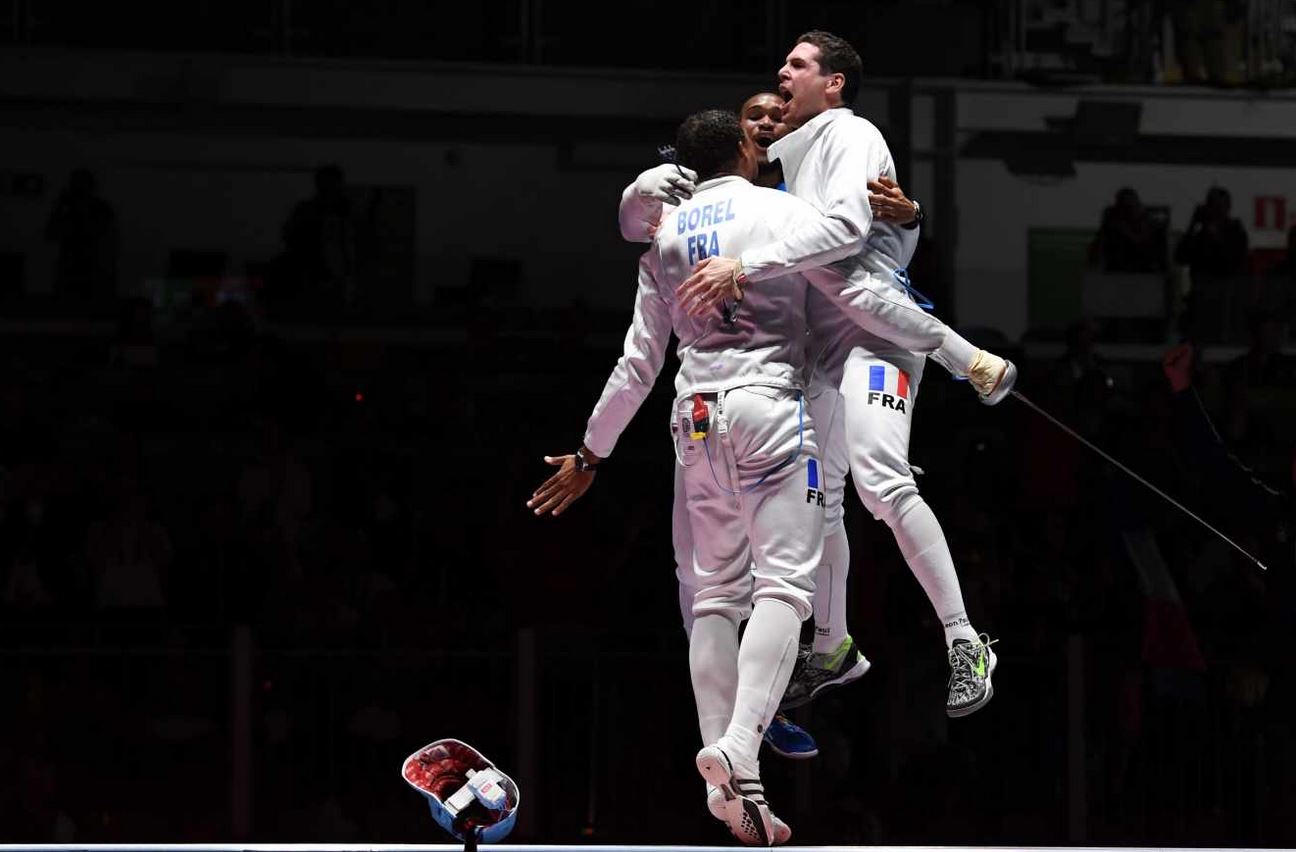 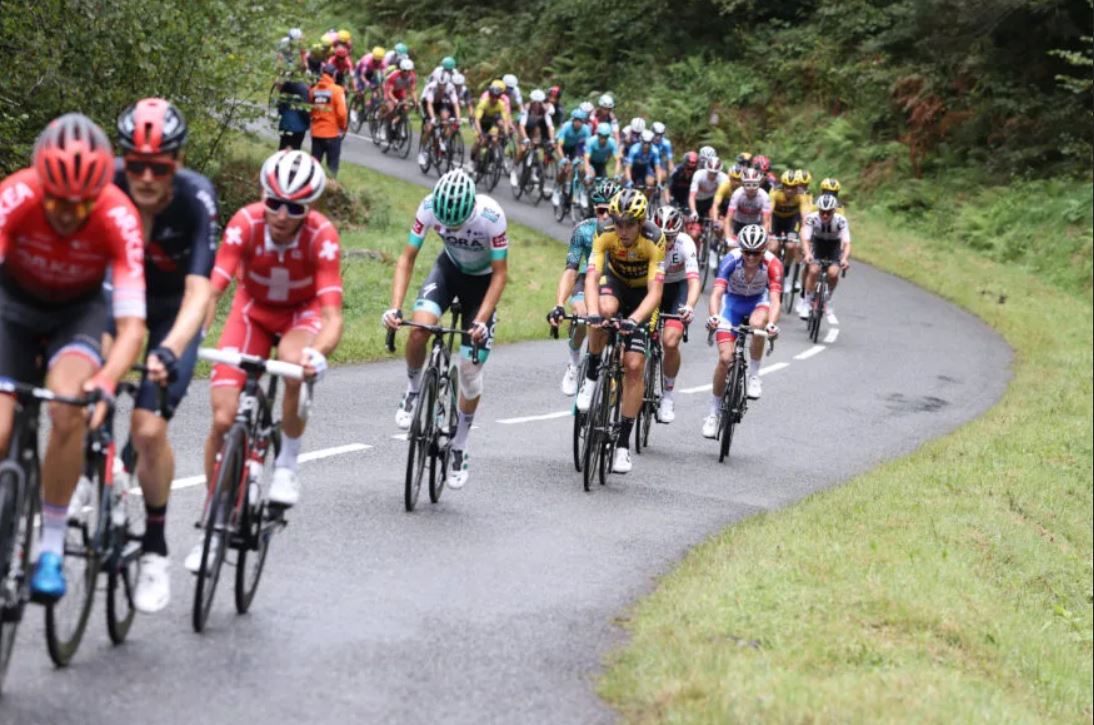 Combustion des hydrocarbures : moteurs
Combustible : alcane
Comburant
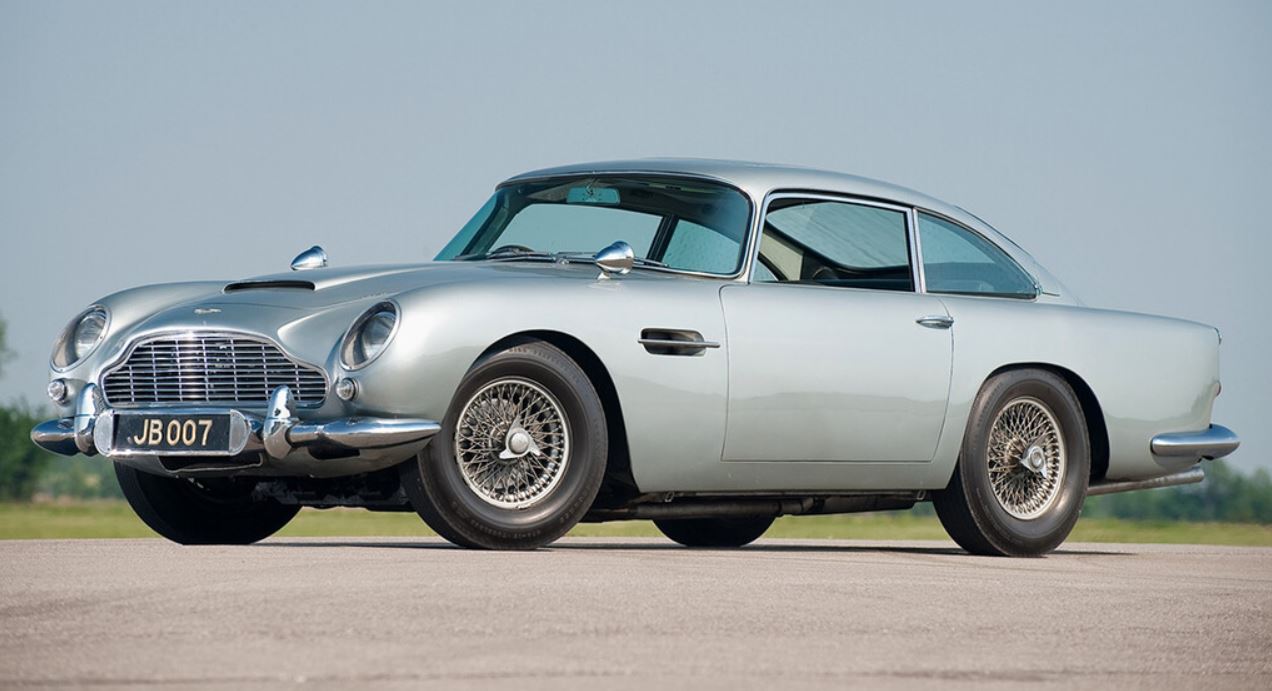 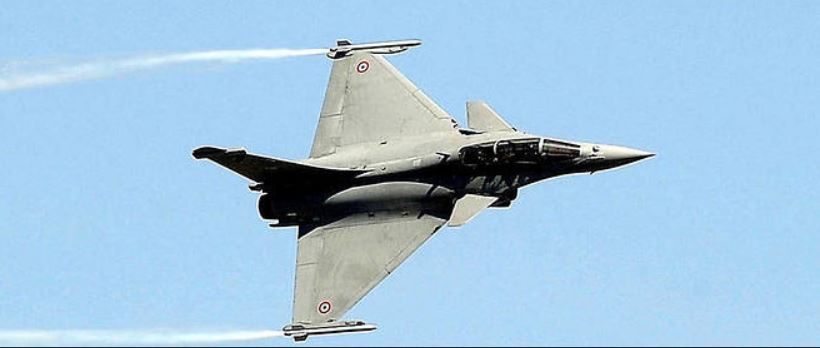 Calcul de l’enthalpie de réaction standard de l’éthanol :
H
H
O
+
+
3
2
1
O
H
C
C
O
H
3
C
O
O
O
H
H
H
H
Etape 1 : Rupture des liaisons qui composent les réactifs
Etape 2 : Formation des produits par recombinaison
Quelques énergies de liaison
Calcul de l’enthalpie de réaction standard de l’éthanol :
Calcul de l’enthalpie de réaction standard de l’éthanol :
Données : enthalpies standards de formation.
Calcul de l’enthalpie de réaction standard de l’éthanol :
Quelques pouvoirs calorifiques
Mesure expérimentale du pouvoir calorifique
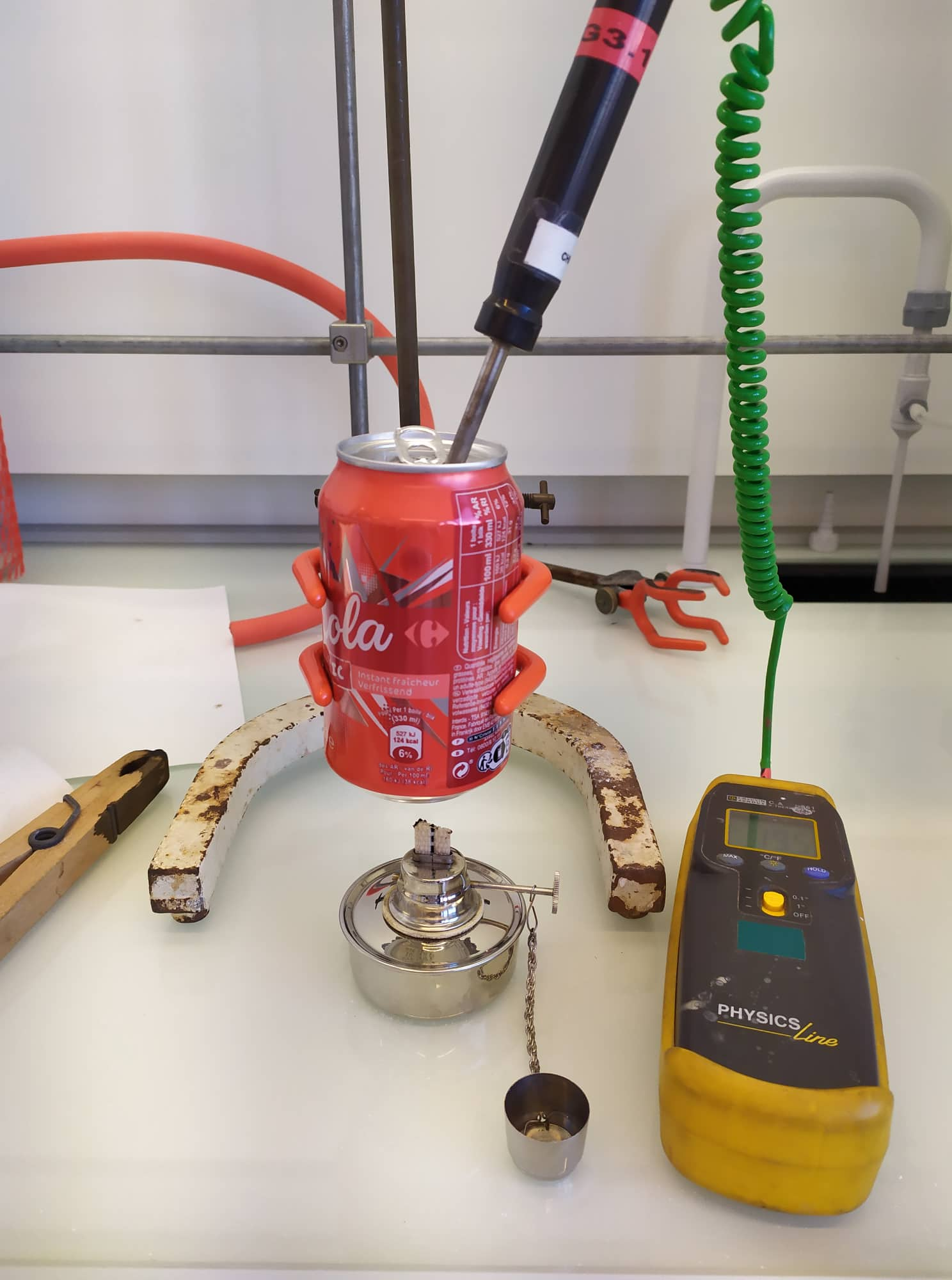 Canette en aluminium
malu=13,03g
meau=200g
calu=897 J/K/kg
ceau=4185 J/K/kg
Brûleur à éthanol
meth masse d’éthanol consommée au cours de la réaction
Thermomètre mesurant ΔT
Mesure expérimentale du pouvoir calorifique
Sources d’erreur
Permet de jauger notre justesse
Incertitudes
Permet de jauger notre précision
Mesure de la masse d’aluminium & cuivre
Mélange à brûler impur ?
Mesure de la masse d’éthanol (x2)
Isolation thermique imparfaite
Mesure de la masse d’eau
Pression pas rigoureusement constante
Mesure de la température (x2)
Une partie de l’eau se vaporise ?
Capacité calorifique non nulle de la sonde du thermomètre
Mesure expérimentale du pouvoir calorifique
Sources d’erreur
Permet de jauger notre justesse
Incertitudes
Permet de jauger notre précision
Mesure de la masse d’aluminium
Mélange à brûler impur
Mesure de la masse d’éthanol (x2)
Isolation thermique imparfaite
Mesure de la masse d’eau
Pression pas rigoureusement constante
Mesure de la température (x2)
Une partie de l’eau se vaporise ?
Capacité calorifique non nulle de la sonde du thermomètre
Présentation : la pile Daniell
R
Présentation : la pile Daniell
R
Tableau d’avancement et capacité thermique
Pile à combustion : la pile à hydrogène
V
Pile à combustion : la pile à hydrogène
V
Calcul du pouvoir calorifique de la pile à hydrogène
Comburant
Combustible
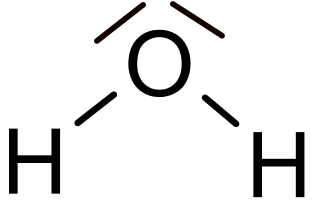 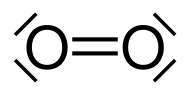 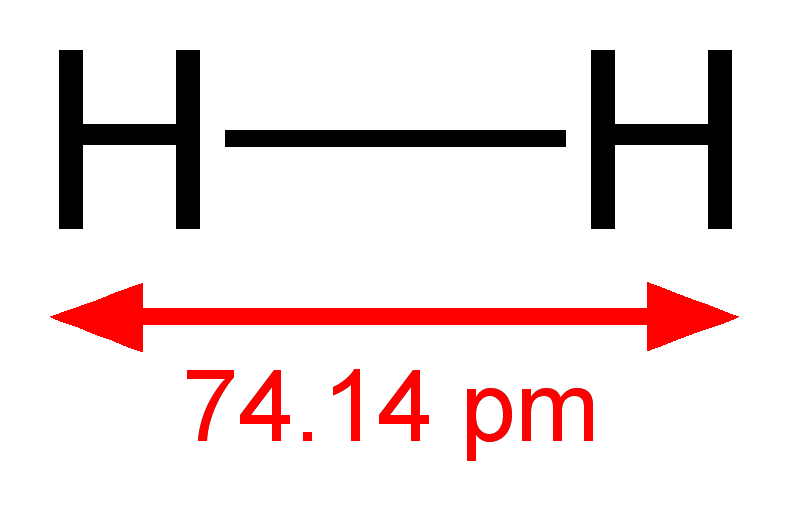 Energie de liaison
Réaction endothermique
E
Produits
Réactifs
Energie de liaison
Réaction exothermique
E
Réactifs
Produits
Energie de liaison
Réaction endothermique
E
Produits
Réactifs
Energie de liaison
Réaction endothermique
E
Produits
Réactifs
Energie de liaison
Réaction exothermique
E
Réactifs
Produits
Energie de liaison
Réaction exothermique
E
Réactifs
Produits